Externes Rechnungswesen
Internes Rechnungswesen
Grundbuch / Journal
Grundelemente des Rechnungswesens- Stichworte, Skizzen
Operationale Prozesse
Werner Sinzig
April / Mai 2015
Agenda
Einordnung des Rechnungswesens in die Betriebswirtschaftslehre
Das Rechnungswesen                                                                         Allgemeines 
Das externe Rechnungswesen                                                             Betriebliche Prozesse und externe Rechnungslegung
Das interne Rechnungswesen                                                              Interne Verrechnungen und Entscheidungsunterstützung
Planung und Simulation                                                                      Planungsprozess und Unternehmenssteuerung
Die Urväter der deutschen Betriebswirtschaftslehre
Eugen Schmalenbach (1873 bis 1955)
Die Kunst, ein Unternehmen zu führen

Erich Gutenberg (1897 bis 1984)
Die Systematisierung der Aufgaben der Unternehmensführung nach Funktionen

Edmund Heinen (1919 bis 1996)
Die Entscheidung als Grundelement der Unternehmensführung
Chart 3
Der Aufbau des BetriebsProduktionsfaktoren
Potentialfaktoren
Die klassischen: Menschen, Maschinen
Weitere: Wissen, Kundenbeziehungen
Repetierfaktoren: Roh-, Hilfs- und Betriebsstoffe
Chart 4
Aufbau des BetriebsOrganisation
Aufbauorganisation (Leitungszusammenhang)                                        
gebildet nach 
betrieblichen Funktionen (Werke, Vertriebsbüros, Einkausabteilung)
Produktbezogenen Gesichtspunkten (Geschäftsbereiche, Business Units, Divisions)
Regionalen Gesichtspunkten (Länder, Territories)
überlagert von rechtl. Struktur (Firmen)
1
1
2
1
3
1
Firmen 1, 2, 3
Der Aufbau des BetriebsOrganisation
Ablauforganisation
Übersicht über Prozesse
Steuernde Prozesse (Management Prozesse)
Koordination
Bewertung
Reporting
Planung
unter-stützende Prozesse
Finanzierung
Anlagenmanagement
Abwickelnde Prozesse
Personalmanagement
kunden-bezogene Prozesse
Produktgestaltung
Kundenmanagement
Auftragsabwicklung
1,1
1,2
1,3
1,4
2,2
2,5
3,3
3,5
4,5
4,6
5,5
5,8
6,7
7,8
8,1
8,2
8,3
8,4
9,3
9,9
Der Aufbau des BetriebsOrganisation
Ablauforganisation: Prozessablauf (Workflow)
Abt
Marktg.
Vertrb.
Vertrb. Contr.
Vertrb. Ltr.
Log.Disp.
Prod. Ltr.
Kst. Ltr.
Betr. Abr.(Kalk.)
Contr/ReWe
Kaufm Ltr.
Prozeß
1 Absatzplan erstellen
2 Stammdaten
3 Überleitung SOP
4 SOP
5 Überl. Leistungspl.
6 KST-PLan.
7 Plankalk.
8 Umsatzplg.
9 Ergebn.plg. 
10 GuV & Bilanz
10,9
10,10
Der Aufbau des BetriebsRechtsform
Einzelperson
Einzelkaufmann
Personengruppe
GdbR und darauf aufbauend KG und oHG
Juristische Person
Verein und darauf aufbauend GmbH und AG
Chart 8
Der Aufbau des BetriebsDie Produktion
Organisationstypen                                                                Werkstattfertigung, Fließfertigung
Fertigungstypen                                                             Einzelfertigung (Baustellenfertigung), Serienfertigung (Massenfertigung)
Produktionsplanung
Bedarfsprognose
vergangenheitsorientierte Hochrechnung, absatzplanorientierte Bedarfsplanung
Kostenfunktionen
Chart 9
Der Aufbau des BetriebsDer Absatz
Die Preis-Absatzfunktion
Bei vollkommenem Markt, bei monopolistischem Markt    
Beispiele für Preiskonditionen (TPM Prozess)
Marketing (marktorientierte Unternehmensführung)
Produktportfolio: horizontale und vertikale Diversifikation
Category Management (z.B.: Werbewirkungslehre (HPI Business Simulator, optimaler Werbemitteleinsatz))
Chart 10
Der Aufbau des BetriebsInvestition und Finanzierung
Verfahren der Investitionsrechnung (Business Plan)
Periodenbezogene Modelle: Gewinn-, Rentabilitätsvergleich
Mehrperiodische Modelle: Kapitalwertmethode, Methode des internen Zinsfußes    
Verfahren der Finanzierung
Eigenfinanzierung (durch Eigentümer), Fremdfinanzierung (durch Gläubger)
Innenfinanzierung (aus Gewinn), Außenfinanzierung (aus Einlagen und Krediten)
Chart 11
Agenda
Einordnung des Rechnungswesens in die Betriebswirtschaftslehre
Das Rechnungswesen                                                                         Allgemeines 
Das externe Rechnungswesen                                                             Betriebliche Prozesse und externe Rechnungslegung
Das interne Rechnungswesen                                                              Interne Verrechnungen und Entscheidungsunterstützung
Planung und Simulation                                                                      Planungsprozess und Unternehmenssteuerung
Das RechnungswesenAufgaben
Zweiteilung des Rechnungswesens nach Adressaten in externes Rechnungswesen (Anteilseigner, Kunden, Lieferanten, Kreditgeber, Öffentlichkeit) und internes Rechnungswesen (Management, Mitarbeiter) 
Aufgaben des externen Rechnungswesens
Dokumentation von Geschäftsvorfällen mit Externen in der Taxonomie der Buchhaltung
Logistische Geschäftsvorfälle z.B. Wareneingang, Warenausgang, Rechnungseingang, Rechnungsausgang
Nicht-logistische Geschäftsvorfälle z.B. Ein- und Auszahlungen, Abschreibungen
Durchführung von Geschäftsvorfällen
Fortführung logistischer Geschäftsvorfälle z.B. Zahlen, Mahnen
Durchführung nicht-logistischer Geschäftsvorfälle z.B. Anlagenkauf, Bargeschäfte, Perodenabschluß
Chart 13
Das RechnungswesenAufgaben
Berichterstattung nach außen (Rechnungslegung)
Für die Öffentlichkeit gemäß Handelsrecht
Für das Finanzamt gemäß Steuerrecht
Aufgaben des internen Rechnungswesens
Dokumentation innerbetrieblicher Geschäftsvorfälle
Durchführung von Geschäftsvorfällen z.B. Periodenabschluss
Unterstützung des Managements  
bei der Kontrolle der Wirtschaftlichkeit
beim Treffen von Entscheidungen
Chart 14
Das RechnungswesenDatenversorgung und Datenspeicherung
Um die Dokumentationsaufgabe erfüllen zu können, werden die operationalen Geschäftsprozesse in das Rechnungswesen übertragen.
Die Geschäftsvorfälle werden - abgeleitet aus den logistischen Belegen z.B. Lieferschein, Rechnung - in Form von Finanzbuchhaltungsbelegen beschrieben. Der Finanzbuchhaltungsbeleg verweist auf den logistischen Beleg. 
Ein Finanzbuchhaltungsbeleg besteht aus einem Kopf und mehreren Positionen; die Positionen führen die Werte, evt. In mehreren Währungen und in mehreren Wertansätzen je nach Rechnungslegungsvorschrift.
Beschreibung der Werte erfolgt in Form von Konten. 
In einem Finanzbuchhaltungsbeleg wird ein Geschäftsvorfall zweifach klassifiziert (doppelte Buchführung). Er enthält werterhöhende Positionen (Soll) und wertvermindernde Positionen (Haben). Die Summe der Soll-Positionen ist gleich der Summe der Haben-Positionen (Saldo-Null-Prinzip).
Das Rechnungswesen - Datenversorgung und Datenspeicherung
Finanzbuchhaltung 
Kostenrechnung
Firma Pumpen GmbH  
Belegnummer 0815      Belegdatum 20.11.2014
Logistik
Firma Pumpen GmbH
Lieferscheinnummer 4711

Firma Heizungsbau KG
Wir lieferten an Sie am 20.11.2014
Reale Welt
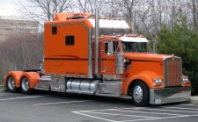 Das RechnungswesenDatenversorgung und Datenspeicherung
Internes Rechnungswesen Unternehmenssteuerung
Externes Rechnungswesen Rechnungslegung
GK Controlling                  erweiterte Kontierung
Produkt Controlling
Ergebnis Controlling          Treibermodelle
Bilanz, GuV, Cash Flow 
Kennzahlen
Integrated Reporting            Treibermodelle
Kontierung
Grundbuch / Journal  Doppelte Buchführung (Doppik)
Buchungsbelege
Operationale Prozesse  Prozessabwicklung
Bestellung               Kundenauftrag       Rechnung         Darlehen              … Fertigungsauftrag    Lieferung               Zahlung            Instandhaltung     …
Grunddaten   Stammdatenverwaltung
Produkt , Kunde, Mitarbeiter …
Firma, Kostenstelle, Leistungsart, Profit Center …
Das RechnungswesenDatenversorgung und Datenspeicherung
Konventionell werden die Daten in folgender Weise abgespeichert:
Grundbuch / Journal
Alle Finanzbuchaltungsbelege (Grundbuch).
Die Darstellung in zeitlicher Reihenfolge wird Journal genannt.  
Nebenbücher
Beispiele: Debitoren, Kreditoren (zusammen Kontokorrent), Material, Lohn und Gehalt, Anlagen
Die Objekte, die das Nebenbuch bilden, werden auch Konto genannt. Man unterscheidet Personen- und Sachkonten: Debitorenkonto = Kundennummer, Kreditorenkonto = Lieferantennummer, Materialkonto = Materialnummer, Anlagenkonto = Anlagennummer, Bankkonto = Kontonummer bei der Bank     
Die Nebenbücher enthalten die zu ihrem Objekt gehörenden Belegzeilen sowie Zusatzinformationen, die zur Erfüllung ihrer Aufgabe benötigt werden z.B. Mahnvorgänge, redundante Information aus den operationalen Belegen.
Das RechnungswesenDatenversorgung und Datenspeicherung
Hauptbuch
Objekt des Hauptbuches sind die zur Darstellung von Bilanz und GuV benötigten Konten (Hauptbuchkonten). Das Hauptbuch enthält die aus den Belegzeilen nach Konten aggregierten Beträge. Die Aggregation der Werte auf einem Konto getrennt nach Soll und Haben wird Saldo genannt.

Exkurs: Datenspeicherung im SAP System
In der In-memory Version des SAP Financials werden lediglich die Finanzbuchhaltungsbelege in Form eines Journals (Universal Journal) abgespeichert. Die Belege enthalten auch die Zusatzinformationen für die Nebenbücher (Kontierung). Das Hauptbuch (Saldenliste) wird als Bericht aus den Finanzbuchhaltungsbelegen erzeugt. 

Schematischer Aufbau des Finanzbuchhaltungsbelegs   Tafelbild
Agenda
Einordnung des Rechnungswesens in die Betriebswirtschaftslehre
Das Rechnungswesen                                                                         Allgemeines 
Das externe Rechnungswesen                                                             Betriebliche Prozesse und externe Rechnungslegung
Das interne Rechnungswesen                                                              Interne Verrechnungen und Entscheidungsunterstützung
Planung und Simulation                                                                      Planungsprozess und Unternehmenssteuerung
Das externe RechnungswesenTeilgebiete und Aufgaben
Debitorenbuchhaltung: Mahnen offener Posten, Steuern
Kreditorenbuchhaltung: Zahlen offener Posten, Steuern
Materialbuchhaltung: Zugänge, Abgänge, Bewertungen, Bestände
Lohn- und Gehaltsbuchhaltung: Gehälter, Sozialbeiträge, Steuern
Anlagenbuchhaltung: Käufe, Verkäufe, Abschreibungen
Kassenbuchhaltung: Bareinzahlungen und -auszahlungen
Bankbuchhaltung: Kontoüberwachung, Liquidität
Hauptbuchhaltung: Abschluss (Bilanz, Gewinn- und Verlustrechnung, Cash Flow Statement)
Das externe RechnungswesenBilanz
In der Bilanz (Balance Sheet – B/S) wird die Vermögenslage dargestellt.
Passiva: wo kommen die Mittel her?
Eigenkapital
Fremdkapital u.a. Verbindlichkeiten 
Aktiva: wozu werden die Mittel verwendet?
Anlagevermögen u.a. Grundstücke, Maschinen
Umlaufvermögen u.a. Forderungen, Kasse

Die Bewegungen in der Kasse werden Ein- und Auszahlungen genannt. Die Bewegungen bei den Forderungen und Verbindlichkeiten werden Einnahmen und Ausgaben genannt.
Das externe RechnungswesenBilanz
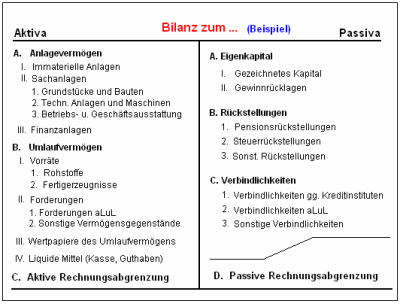 Das externe RechnungswesenGewinn- und Verlustrechnung
In der Gewinn- und Verlustrechnung (GuV, Profit & Loss Statement - P&L) wird die Ergebnislage dargestellt. 
Aufwand
Ertrag
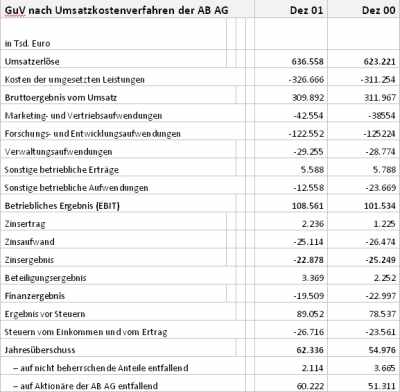 Das externe RechnungswesenKapitalflussrechnung
In der Kapitalflussrechnung (Cash Flow Statement - CF) wird die Finanzlage dargestellt.

   Ergebnis aus GuV
-  Aufwände, die keine Auszahlungen sind (z.B. Abschreibungen)
+ Erträge, die keine Einzahlungen sind
-  Auszahlungen, die Aufwände sind (z.B. Investitionen) 
+  Einzahlungen, die keine Erträge sind
Das externe RechnungswesenKapitalflussrechnung
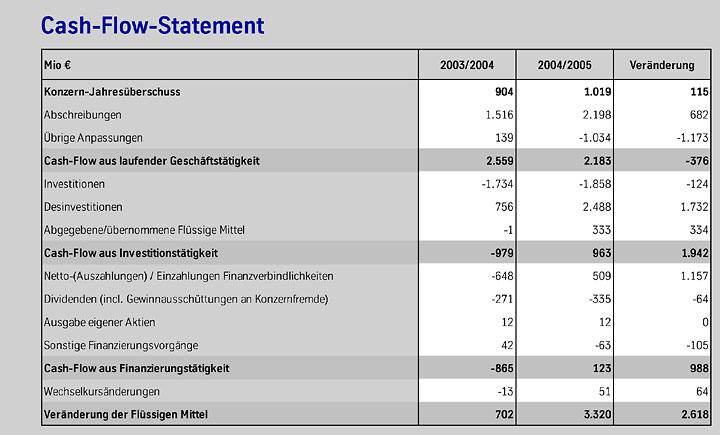 Das externe RechnungswesenGeschäftsvorfälle und ihre Buchungen
Geschäftsvorfälle, Daten und Buchungssätze
Gründung des Unternehmens 
Einlage: 500.000 €
per Kasse                                              500.000
      an Eigenkapital                                       500.000              
Kauf einer Maschine
Anschaffungswert: 100.000 €
per Anlagen                                           100.000
      an Kasse                                                100.000 
Kauf eines Rohmaterials R1
20 to zum Preis von 90 €/to
per Vorräte     R1                                       2.000
      an Kasse                                                    2.000 
Einstellung von 2 Mitarbeitern
Das externe RechnungswesenGeschäftsvorfälle und ihre Buchungen
Produktion von 40.000 Liter eines Fertigfabrikates F1
Verbrauch von 2 to des Rofmaterials R1 pro 10.000 Liter des Fertigfabrikates F1
Standard-Einkaufspreis für das Rohaterial R1: 100 €/to
Material- und Fertigungsgemeinkostenzuschlag: 120%
per Fertigfabrikate     F1                              1.760
      an Vorräte     R1                                            800
      an Fabrikleistung                                            960  
Zahlung von Löhnen
4.000 €
per Löhne                                                4.000
      an Kasse                                                   4.000  
Entgegennahme eines Auftrags 
Kunde K1 10.000 Liter Fertigfabrikat F1
Das externe RechnungswesenGeschäftsvorfälle und ihre Buchungen
Lieferung von 10.000 Liter des Fertigfabrikates F1 an den Kunden K1
Standard-Herstellkosten des Fertigfabrikates F1 (s. Schritt 5): 440 €/to
per WA vor RA                                            440
      an Fertigfabrikate     F1                                 440
Rechnung an den Kunden K1
Verkaufpreis des Fertigfabrikates F1: 500 €/10.000 Liter  
per Forderungen                                          560
      an Erlöse     K1  F1                                        500
      an Mwst                                                         60  
per Kosten d. Umsatzes     K1  F1                  440
      an WA vor RA                                               440         
Zahlungseingang des Kunden K1
Skontoabzug durch den Kunden K1: 3%
per Kasse                                                    534,20
Per Skonto     K1                                           16,80
      an Forderungen                                             560
Das externe RechnungswesenGeschäftsvorfälle und ihre Buchungen
Geschäftsvorfälle auf Hauptbuchkonten (Zahlen auf Tafelbild)
Ertrag
Passiva
Aufwand
Aktiva
Fabrikleistungen
Kasse
Anlagen
Vorräte
Fertigfabrikate
Eigenkapital
Mwst
Löhne
Skonto
Erlöse
Forderungen
Kosten des Umsatzes
WA vor RA
Sale-from-Stock - Einordnung
Beschaffung
Produktion
Vertrieb
Zulieferermarkt
Kundenmarkt
Unternehmung
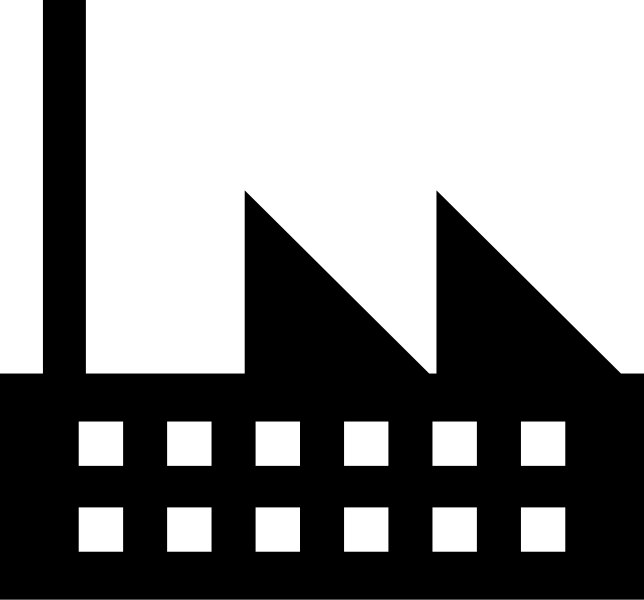 Ressourcen
Produkt B
Produkt C
Ressourcen
Produkt A
Wertschöpfung
Ressourcen
Produkt E
Ressourcen
Produkt F
Ressourcen
Produkt D
31
Unternehmensanwendungen | Martin Lorenz | SS2015
Sale-from-Stock - Beschreibung
Das Sale-from-Stock Szenario beschreibt der Standardprozess für Verkaufsvorgänge zwischen dem Unternehmen und seinen Kunden.
Der Prozess beinhaltet alle Aktivitäten von der Angebotserstellung über Kreditwürdigkeitscheck, Berechnung möglicher Discounts, Verfügbarkeitsprüfung, Erstellung der Versandbestätigung bis hin zur Rechnungsstellung und Bezahlung.

Key process flows covered
 A sales order is entered
 A delivery is created
 A goods issue is posted
 The billing is created
32
Unternehmensanwendungen | Martin Lorenz | SS2015
Sale-from-Stock – Workflow
33
Sale-from-Stock – Buchungen zu Aktivität 4.9
Check Batches / Assign Serial Number
Post Goods Issue
Billing
logisch (Buchungen nach betriebswirtschaftlicher Logik)
physisch (Einträge im Universal Journal)
Company
Document number                Posting date            Reference delivery note                          …
34
Unternehmensanwendungen | Martin Lorenz | SS2015
Sale-from-Stock – Buchungen zu Aktivität 4.10 (1)
Post Goods Issue
Billing
AR - Incoming Payment
logisch (Buchungen nach betriebswirtschaftlicher Logik)
physisch (Einträge im Universal Journal)
Company
Document number                Posting date             Reference invoice number                               …
35
Unternehmensanwendungen | Martin Lorenz | SS2015
Sale-from-Stock – Buchungen zu Aktivität 4.10 (2)
Post Goods Issue
Billing
AR - Incoming Payment
logisch (Buchungen nach betriebswirtschaftlicher Logik)
physisch (Einträge im Universal Journal)
Company
Document number                Posting date           Reference invoice number                            …
36
Unternehmensanwendungen | Martin Lorenz | SS2015
Agenda
Einordnung des Rechnungswesens in die Betriebswirtschaftslehre
Das Rechnungswesen                                                                         Allgemeines 
Das externe Rechnungswesen                                                             Betriebliche Prozesse und externe Rechnungslegung
Das interne Rechnungswesen                                                              Interne Verrechnungen und Entscheidungsunterstützung
Planung und Simulation                                                                      Planungsprozess und Unternehmenssteuerung
Das interne RechnungswesenAufgaben
Um die oben genannten Aufgaben erfüllen zu können, werden 
Kosten / Erlöse anders ausgewiesen als Aufwände und Erträge in der GuV. Man spricht von Kostenarten / Erlösarten im Unterschied zu Aufwandsarten / Ertragsarten.
die Kosten Verantwortungsbereichen zugeordnet. Man spricht von Kostenstellen
für Produkte und Dienstleistungen - man spricht von Kostenträgern - die Kosten pro Stück errechnet
Erlöse nach Marktsegmenten differenziert. Man spricht von Ergebnisobjekten.
für Kostenträger und Ergebnisobjekte Ergebnisse (Erlöse - Kosten) errechnet.

All dies erfolgt auf der Basis der tatsächlichen Geschäfte (Ist-Daten) als auch planerisch.
Das interne RechnungswesenTeilgebiete
Kostenartenrechnung 
Sammelt alle Kosten und ordnet sie Kostenstellen und Kostenträgern zu. 
Gliederung der Kosten nach der Art der bezogenen Güter.
Erlösartenrechnung
Sammelt alle Erlöse und ordnet sie Ergebnisobjekten (marktliche Gesichtspunkte) zu. 
Gliederung der Erlöse nach Preisbestandteilen und Abzugspositionen. 
Kostenstellenrechnung
Die Kosten der Kostenstellen werden Gemeinkosten genannt, da sie gemeinsam für alle Kostenträger anfallen.
Die Kosten werden von Vor- auf Endkostenstellen verrechnet. Es werden Zuschlagsätze und Kostenstellenverrechnungssätze errechnet für die Verrechnung der Kosten auf Kostenträger.
Das interne RechnungswesenTeilgebiete
Kostenträgerzeitrechnung
Sammelt die Kosten der Kostenträger (Produkte, Services); siehe Kostenartenrechnung. Man spricht von Einzelkosten, da diese für einzelne Kostenträger anfallen.
Übernimmt die Kosten aus der Kostenstellenrechnung (Gemeinkosten) und ordnet sie den Kostenträgern zu. 
Kostenträgerstückrechnung (Kalkulation)
Errechnet für die Kostenträger die Herstellkosten/Stück und die Selbstkosten/Stück.
Ergebnisrechnung
Stellt für die Ergebnisobjekte die Erlöse und die dazu passenden Kosten gegenüber.
Das interne RechnungswesenKonzepte der Verbindung von internem und externem RW
Einkreissystem
Die Werteführung erfolgt mit Hilfe des Hauptbuchkontos
Die Werte werden nach Kontierungen differenziert; Kostenstellen für die Kontrolle von Verantwortungsbereichen, Kostenträger für die Ermittlung der Herstellkosten, Ergebnisobjekte für die Erlös- und Ergebnisanalyse. 
Die Kontierungen können fest definiert sein (Kostenstelle und Kostenträger) oder konfiguriert werden (Ergebnisobjekt als Kombination von Produkt, Region, Vertriebsweg).
Die Kontierung kann bei der Erfassung des Geschäftsvorfalls eingegeben werden (z.B. Kostenstelle bei der Bestellung oder beim Rechnungseingang) oder aus bereits vorhandenen Daten abgeleitet werden (z.B. Mitarbeiter gehört zur Kostenstelle, Produkt entspricht Kostenträger).
Alle für das interne Rechnungswesen erforderlichen Verrechnungen werden als Finanzbuchhaltungsbeleg abgespeichert.
Das interne RechnungswesenKonzepte der Verbindung von internem und externem RW
Das international übliche Management Accounting (Managerial Accounting) basiert auf diesem Konzept. Der Vorteil liegt in der Durchgängigkeit von externem und internem Rechnungswesen im Sinne des Shareholder Value Ansatzes und in der redundanzfreien Abspeicherung der Daten. Nachteilig wird angesehen, dass keine Kosten- und Erlösfunktion (Abhängigkeit von Kosten und Erlösen von Mengen) abgebildet werden kann.
Das interne RechnungswesenKonzepte der Verbindung von internem und externem RW
Zweikreissystem 
Die Finanzbuchhaltungsbelege (Datenbasis des externen Kreis) enthalten bezüglich der GuV relevanten Zeilen nur die Hauptbuchkonten. Die Einzelposten (Datenbasis des internen Kreises) sind die GuV relevanten Zeilen der Finanzbuchhaltungsbelege differenziert nach den für das interne Rechnungswesen erforderlichen Zusatzkontierungen. 
Die internen Verrechnungen, die für die Aufgaben des externen Rechnungswesens nicht benötigt werden, werden als Einzelposten abgespeichert.
Ein Einzelposten enthält gleichzeitig die Sender- und die Empfängerinformation; das ist im Finanzbuchhaltungsbeleg nur durch Redundanz darstellbar.
Der Einzelposten enthält die zugrunde liegenden Mengeninformationen. 

Die deutsche Kosten- und Leistungsrechnung basiert auf diesem Konzept. Die Trennung des internen vom externen Rechnungswesen wird als Vorteil gesehen: Andersbewertungen, Detaillierungen und mengenbasierte Sollkostenermittlungen (Kostenfunktionen) existieren nur im internen Rechnungswesen.
Das interne RechnungswesenKonzepte der Verbindung von internem und externem RW
Business Analytics als besondere Applikation
International setzt sich zunehmend die Praxis durch, Financial und Management Accounting  (Managerial Accounting) als Einkreissystem zu organisieren und die mengenbezogenen Methoden (Plankostenrechnung mit Maschinenstundensätzen für Kostenstellenkosten und mit Produktherstellkosten basierend auf Stücklisten und Arbeitsplänen, Activity Based Costing, Ergebissimulationen) als separate Applikation zu implementieren, die diese Datenbestände benutzt und zusätzlich eigene Datenbestände verwaltet. Für diese Applikationen werden Begriffe wie Cost & Profitability Management, Working Capital Management oder allgemein Business Analytics verwendet.
Das interne RechnungswesenKonzepte der Kostenverrechnung
Der Abrechnungsgang
Wie kommen die Kosten der Kostenstellen (Gemeinkosten) auf die Kostenträger?
Von Vorkostenstellen auf Endkostenstellen (i. A. durch Gemeinkostenumlage im BAB)
Vorkostenstellen sind solche Kostenstellen, die für andere Kostenstellen arbeiten 
Endkostenstellen sind solche Kostenstellen, die direkt für die Kostenträger arbeiten
Von Endkostenstellen auf Kostenträger (Kostenträgerzeitrechnung)
Durch Zuschlagsätze:
Materialgemeinkostenzuschlagsatz: Kosten der Materialdispositionskostenstellen  / Materialkosten des Produktionsprogramms
Fertigungsgemeinkostenzuschlagsatz: Kosten der Fertigungskostenstellen / Lohnkosten des Produktionsprogramms  
Vertriebs- und Verwaltungsgemeinkostenzuschlagsatz: Kosten der Vertriebs- und Verwaltungskostenstellen / Herstellkosten des Vertriebsprogramms 
Durch Stundensätze: Kosten der Kostenstellen / benötigte Stunden gemäß Produktionsprogramm
Die Herstellkosten (Materialkosten und Fertigungskosten) „verlassen“ die Kostenrechnung und gehen in den Bestand.
Das interne RechnungswesenKonzepte der Kostenverrechnung
Umfang der Kostenverrechnung
Vollkostenrechnung
Alle Gemeinkosten werden auf die Kostenträger verrechnet.  
Teilkostenrechnung
Bei den Gemeinkosten kann man zwischen solchen unterscheiden, die mit der Leistungserstellung anfallen (variable Kosten), und solchen, die zum Aufbau der Betriebsbereitschaft dienen. Nur die variablen Gemeinkosten werden auf die Kostenträger verrechnet. Die fixen Gemeinkosten werden ins Ergebnis verrechnet.
Der Abrechnungsgang
Vorkostenstellen
Buchhaltung
Kostenrechnung
Kostenarten-
rechnung
Kostenstellenrechnung
f
f
f
f
f
v
v
v
v
v
Materialdispositions-
kostenstellen
Fertigungs-
kostenstellen
Vertriebs- und Verwaltungs-
kostenstellen
Fertigungslöhne
Stundensätze
MGZ
FGZ
Fertigungsmaterial
Bestand
V+VGZ
Kostenträger –
(Zeit-) Rechnung
Prod. 1
Prod. 2
Kosten d. Umsatzes
Herstellkosten
Erlöse
Ergebnis-
Rechnung
Erlösschmälerungen
Prod. 1
Prod. 2
Das interne RechnungswesenKonzepte der Kostenkalkulation (Kostenträgerstückrechnung)
Was kostet ein Stück
Herstellkosten
Mittels Zuschlägen: Materialkosten/Stück + Materialkosten/Stück * Materialgemeinkostenzuschlagsatz +  Lohnkosten/Stück * Fertigungsgemeinkostenzuschlagsatz
Mittels Stundensätzen: Materialkosten/Stück + benötigte Stunden/Stück * Stundensatz
Selbstkosten (immer mittels Zuschlägen): Herstellkosten/Stück  +  Herstellkosten/Stück * Vertriebs- und Verwaltungsgemeinkostenzuschlagsatz
Das interne RechnungswesenKonzepte der Ergebnisermittlung
Wie werden Kosten und Erlöse passend gegenübergestellt?
Bemerkung: Wie wird sichergestellt, dass den Erlösen und Erlösschmälerungen die passenden Herstellkosten gegenübergestellt werden? Beim Gesamtkostenverfahren übernehmen die Bestandsänderungen diese Aufgabe. Beim Umsatzkostenverfahren geschieht dies durch die Position Herstellkosten. Hierdurch „betreten“ die Kosten die Kostenrechnung wieder. Sie kommen gemäß dem Verkaufsprogramm aus dem Bestand zurück. 

Gesamtkostenverfahren
Erlöse                               (Verkaufsmenge * Verkaufspreis)
-   Erlösschmälerungen 1    (Erlöse * durchschn. Rabattsatz)
-   Erlösschmälerungen 2    (Erlöse * durchschn. Skonto) 
-   Kosten                          (aus der Kostenartenrechnung) 
-   Bestandsänderungen      (aus der Buchhaltung)
Das interne RechnungswesenKonzepte der Ergebnisermittlung
Umsatzkostenverfahren
Erlöse                                   (Verkaufsmenge * Verkaufspreis)
-   Erlösschmälerungen 1        (Erlöse * durchschn. Rabattsatz)
-   Erlösschmälerungen 2        (Erlöse * durchschn. Skonto) 
-   Herstellkosten                   (bei Vollkostenrechnung: Verkaufsmenge * Stückkosten)  
                                            (bei Teilkostenrechnung: 
Herstellkosten variabel: Verkaufsmenge * variable   Stückkosten; 
Herstellkosten fix: Kosten der Materialdispositions- und Fertigungskostenstellen)
-   V+V Kosten                       (Kosten der Vertriebs- und Verwaltungskostenstellen)

Die Herstellkosten fix (Kosten der indirekten Fertigungsbereiche) und die V+V (Sales General and Administartion (SG&A)) werden auch als Funktionskosten bezeichnet.
Das interne RechnungswesenKonzepte der Ergebnisermittlung
Unternehmen
Unternehmen
Unternehmen
Unternehmen
Artikelgruppe
Kundengruppe
Vertriebsgebiet
Vertriebsweg
Artikel
Artikelgruppe
Vertriebsbezirk
Kunde
Einzelposten
Einzelposten
Artikelgruppe
Auftragsgrößenklasse
Einzelposten
Einzelposten
Auftrags-größenklasse
Erlöse
Artikel
Artikelgr.
Vertriebs-gebiet
Vertriebs-bezirk
Vertriebs-weg
KdU
(HK)
Erlös-
schmäl.
…
Kunde
Kundengr.
…
Agenda
Einordnung des Rechnungswesens in die Betriebswirtschaftslehre
Das Rechnungswesen                                                                         Allgemeines 
Das externe Rechnungswesen                                                             Betriebliche Prozesse und externe Rechnungslegung
Das interne Rechnungswesen                                                              Interne Verrechnungen und Entscheidungsunterstützung
Planung und Simulation                                                                      Planungsprozess und Unternehmenssteuerung
Planung und SimulationPractices
Business Planning Framework
Business Alignment
Process Management
Create and communicate strategic goals, KPIs, and planning assumptions to the organization
Reconcile functional plans (revenue, supply, cost center, and capital budgeting)
Planning
 Management
Prepare and submit planning data and  documents
Aggregate plans across BUs/ functional entities into central plan
Sales and Operations Planning
Strategic Planning
Financial Planning
Functional
Planning
Fin. Statement 
Planning
Demand  Planning
Strategic Business Plans
Strategic KPI Schemata
…
Purchase Planning
Sales   Planning
Expense Planning
ProfitabilityPlanning
…
…
Express Planning
Scenario Planning
Reporting / Publishing
Planning 
Infrastructure
Access, extract, and manipulate data
Support complex planning
Provide reporting and printing
Conduct simple forecasting and sensitivity analysis
© SAP 2008 / Page 54
Planung und SimulationPlanungsprozess
Absatz-Plan
Ergebnis-Plan
Invest.-Plan
Prod.-Plan
Kalkulation
Leistungs-Plan
KST-Plan
Verrechng.-Preise
Planung und SimulationWerttreiberbäume
Net Sales
Purchased Fin. Goods
Product Cost
Marginal Income
Commodity Prices
Volumes
Raw Materials
F/X
Variable Cost
Services
Inflation
Operating Profit
Freight
Personnel Costs
Production
Depreciat.
Other
SG&A
Share of Voice
Market Share
Marketing
Innovations
Planung und SimulationWerttreiberbäume
Market Size
Volumes
Portfolio Segmentation
Volume/Value Share
Adv. Spend
Net Sales
Market Price
List Price
Price Index
Net Price
Consumer
Deductions
Customer
Thank you for your attention!
Speaker
Job Description
Institute
Explanations- Text layers
First text layer for running text. 
Second level for bullet points
Third level for bullet points
Fourth level for bullet points
Fifth level for numberings
Sixth level for listings
Seventh text layer for Core Messages
In this template, we pre-formatted different text layers (as you can see on the right side). You don’t have to generate bullet points manually. By the way: Please avoid this!
To change from one text layerto the next, use the Increase / Decrease List Level buttons:
Presentation Title
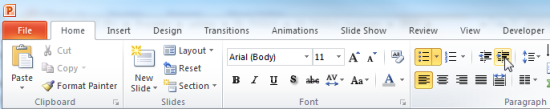 Speaker, Job Description, Date if needed
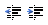 Chart 62
Explanations- Footer
You can insert or change your presentation‘s footer. Click on the Insert-tab | Header and Footer | After filling in your descriptions click on Apply to All.
Descriptions:
Activate date and time and write in:Speaker, Job Description
Activate the slide number.
Activate the footer and write in:Presentation Title
Don‘t use the template without the complete footer.
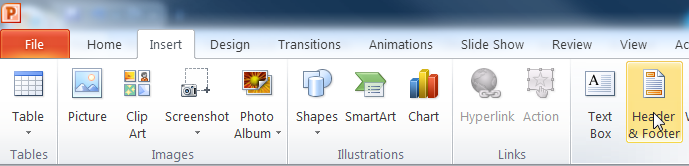 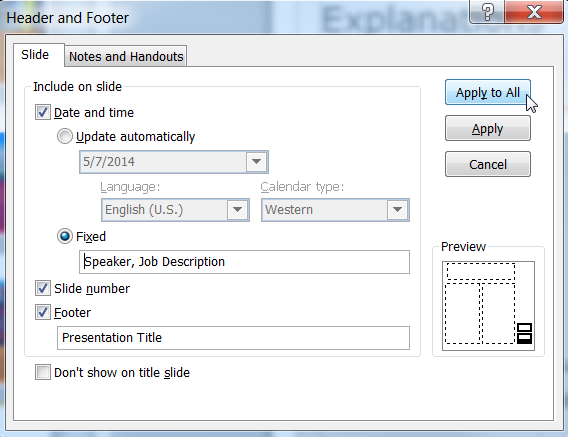 Presentation Title
Speaker, Job Description, Date if needed
Chart 63
Explanations- Drawing guides
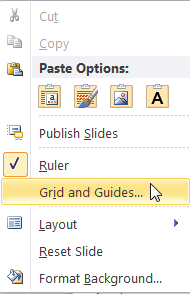 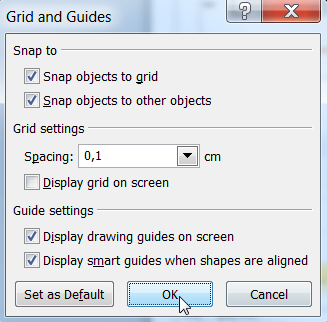 You can enable your guide-lines to align objects on the slide (View | Show | Select the option „Guides“)
Or hit the right mouse button outside the slide and go at „Grid and Guides…“
Presentation Title
Speaker, Job Description, Date if needed
Chart 64
Explanations- Slide layouts
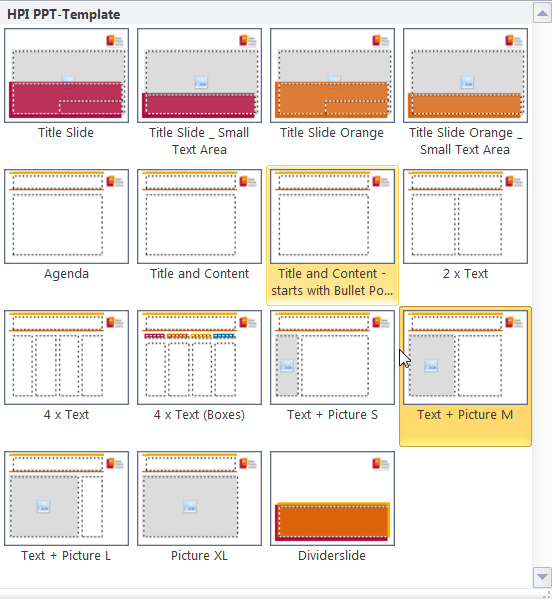 You can choose between different slide layouts. These pre-defined layouts gives you the oportunity to use text and visualisations just the right way.

To use these layouts:
Click on the Home-tab | New Slide or Layout | and choose one out of the layouts
Click „Reset“ to reset to the predefined slide layout.
Presentation Title
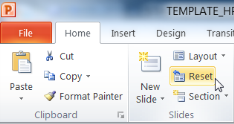 Speaker, Job Description, Date if needed
Chart 65
Das RechnungswesenDatenversorgung und Datenspeicherung
Externes Rechnungswesen
Internes Rechnungswesen
Grundbuch /Journal
Operationale Prozesse